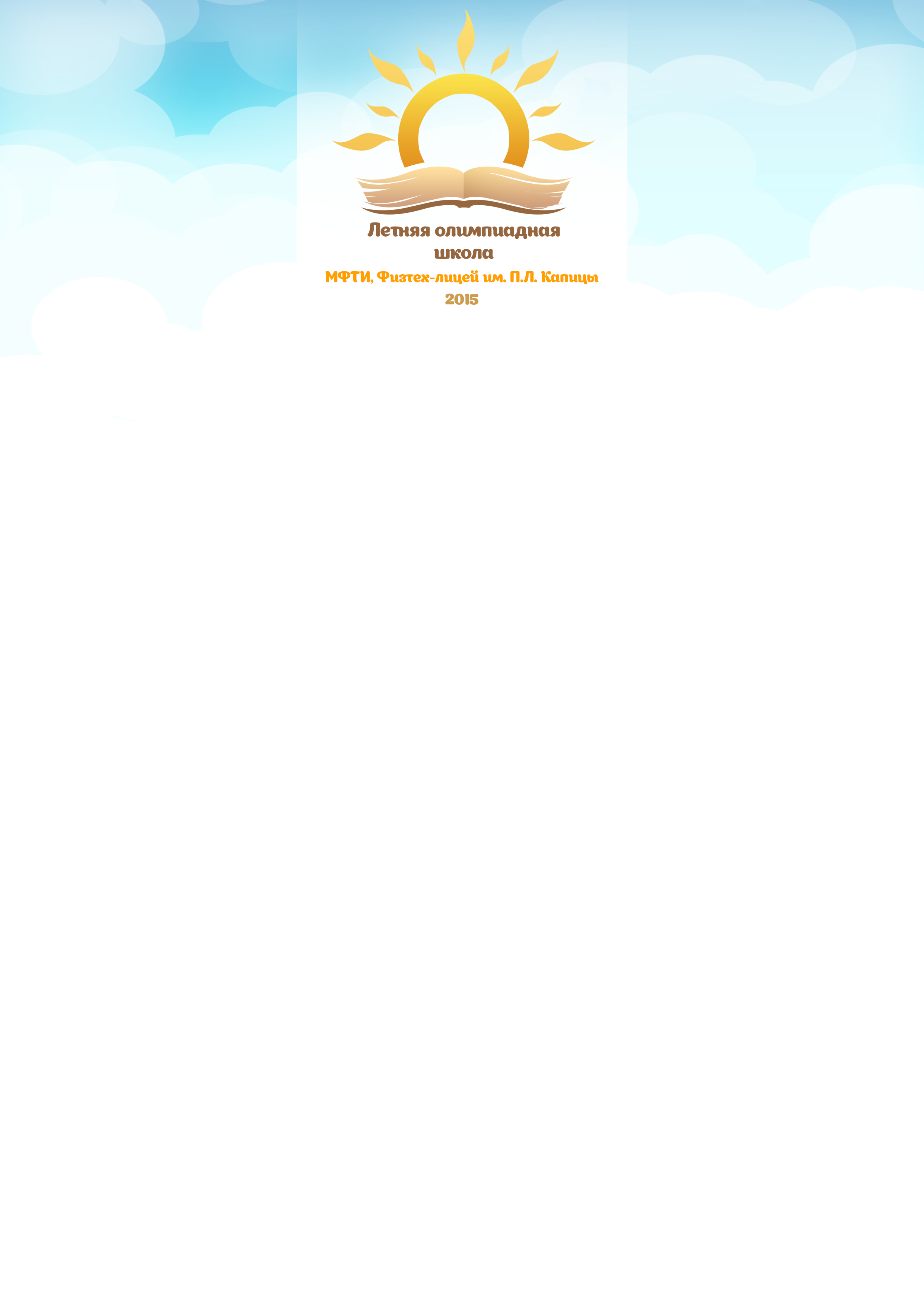 Олимпиада по математике(младшая лига)Диплом I степени
Крымский Станислав       8 класс
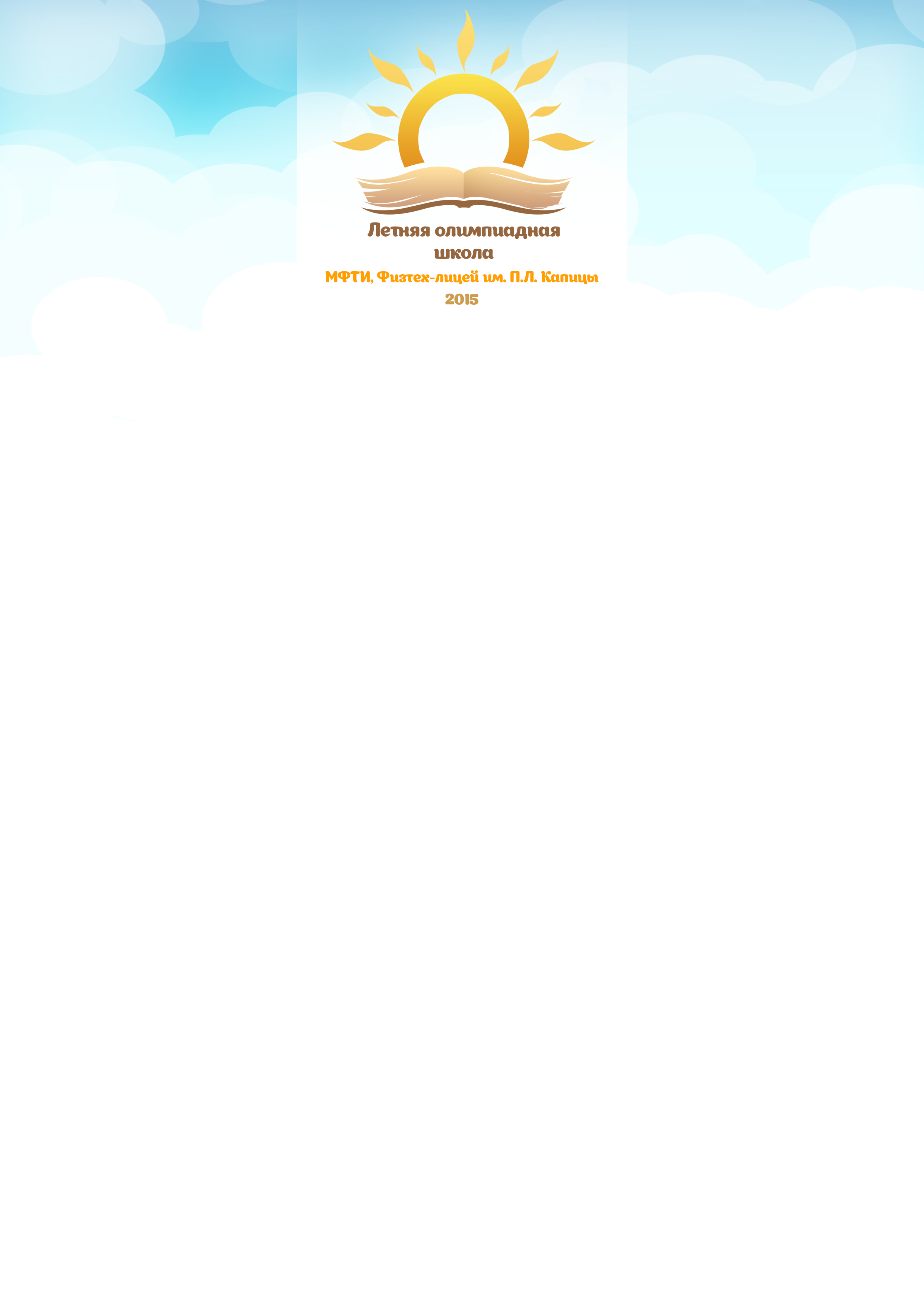 Олимпиада по математике (младшая лига) Диплом II степени
Вировец Филипп     9 класс
Разумова Дарья       9 класс
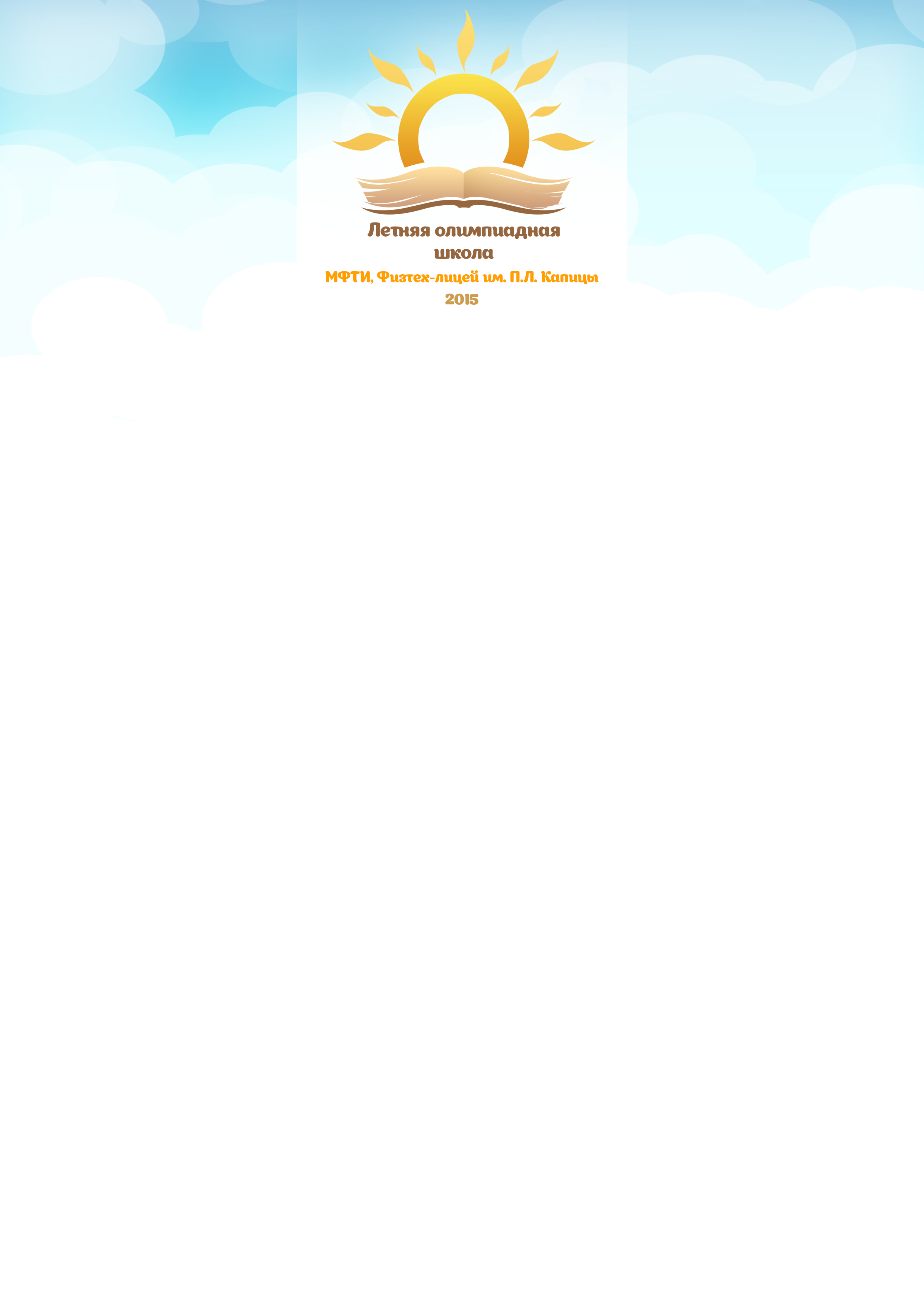 Олимпиада по математике (младшая лига) Диплом III степени
Бабикова Дарья 9 класс  
Гаев Александр 9 класс
Григорьева Галина 9 класс
Доброхотова Наталья  9 класс 
Ерухимова Наталья  9 класс


Кулаков Станислав  8 класс 
Москвичёва Полина  9 класс
Негодин Владислав  9 класс
Овсянников Глеб  9 класс 
Петров Павел  9 класс 


Сабирова Дарья  9 класс 
Старцев Дмитрий  9 класс
Фатхетдинов Линар  9 класс 
Хорошкова Елена  9 класс 
Шубин Артем 9 класс
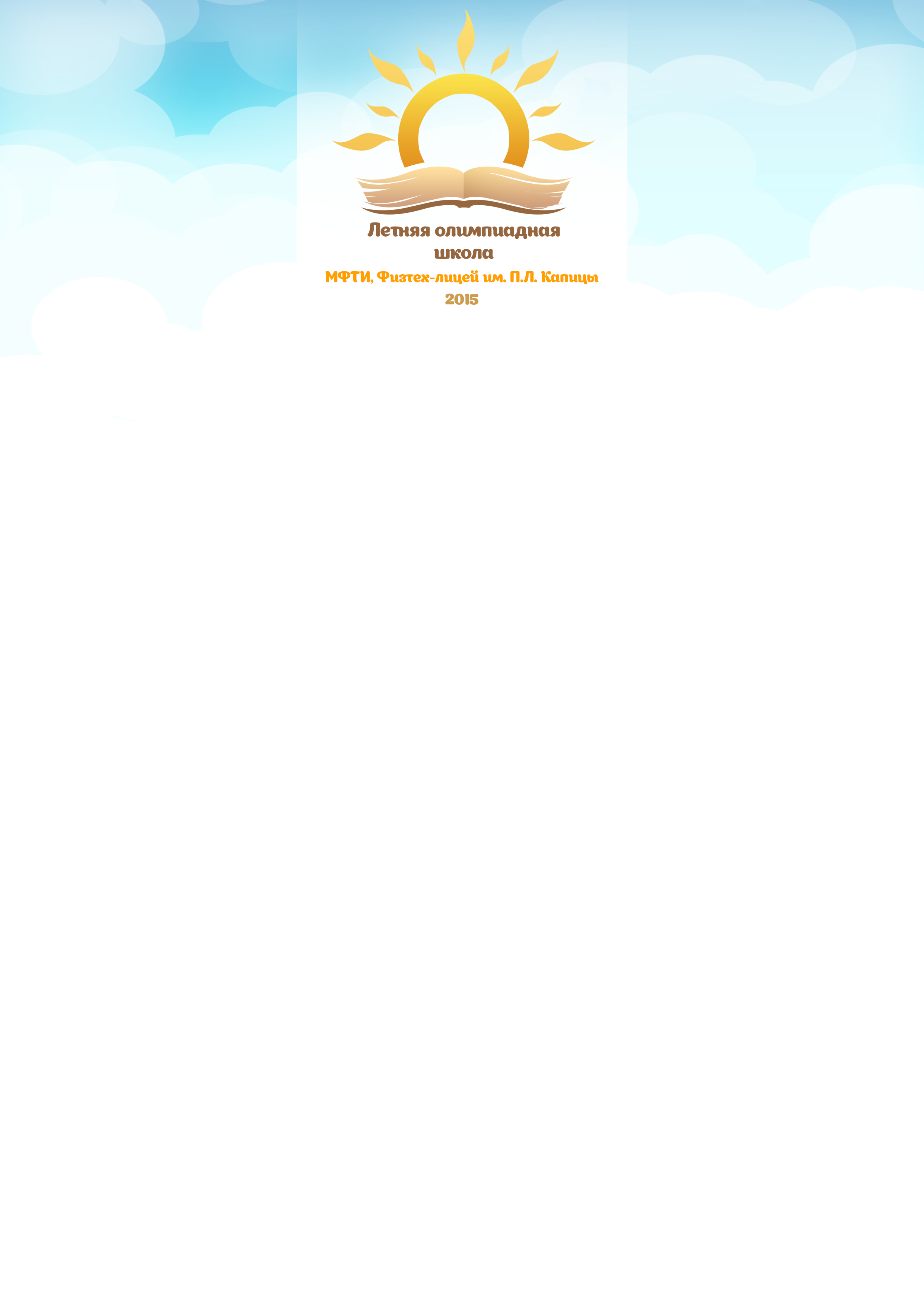 Олимпиада по математике(старшая лига)Диплом I степени
Зашихин Данил                  10 класс
Лукоянов Артем         	11 класс
Перминов Кирилл              10 класс
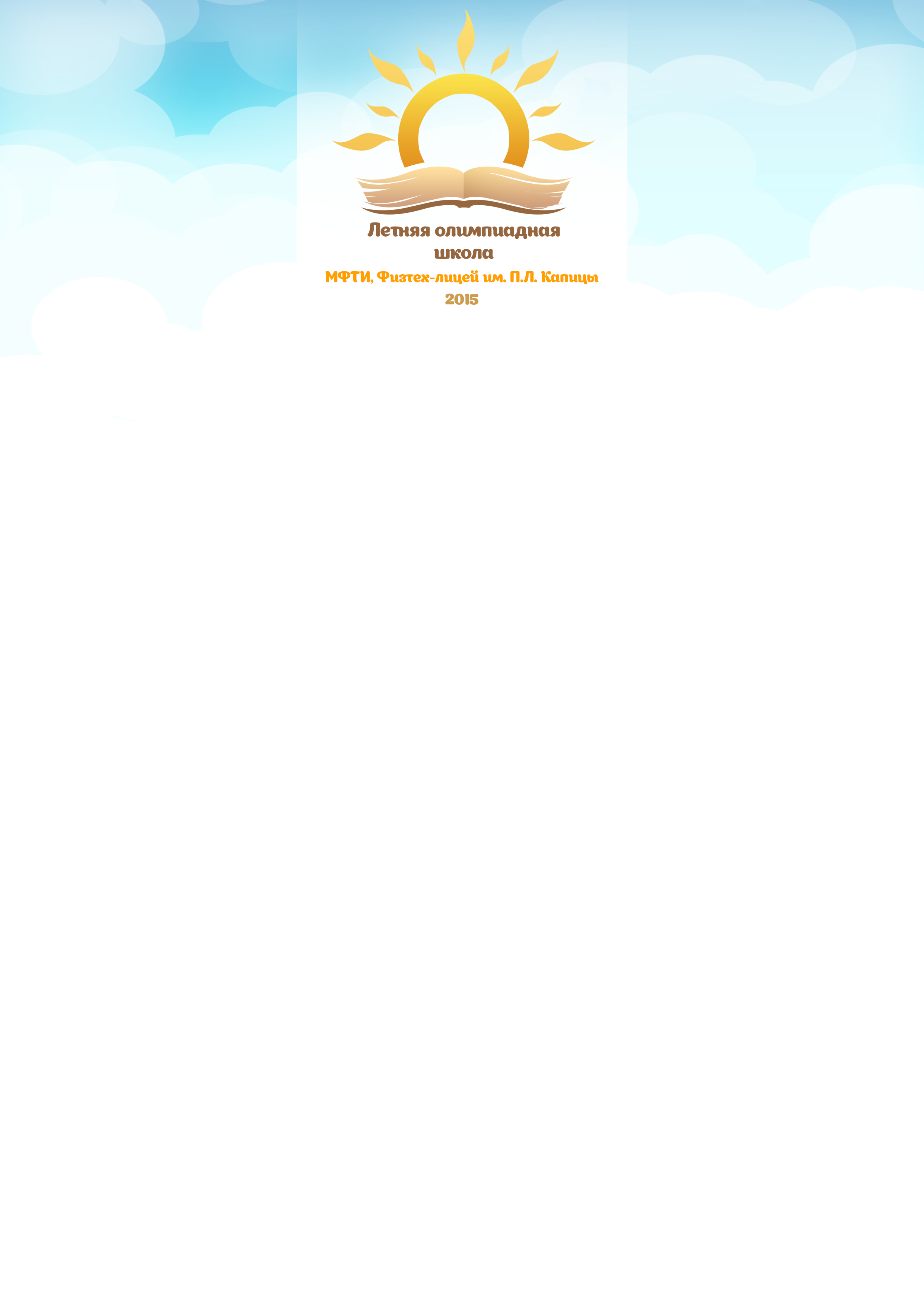 Олимпиада по математике (старшая лига) Диплом II степени
Давыдов Глеб 	             10 класс
Евстафьев Дмитрий 	10 класс
Зиганшин Марат       	10 класс
Калугин Дмитрий                 11 класс
Корбашов Александр 	10 класс
Корнев Михаил	             10 класс
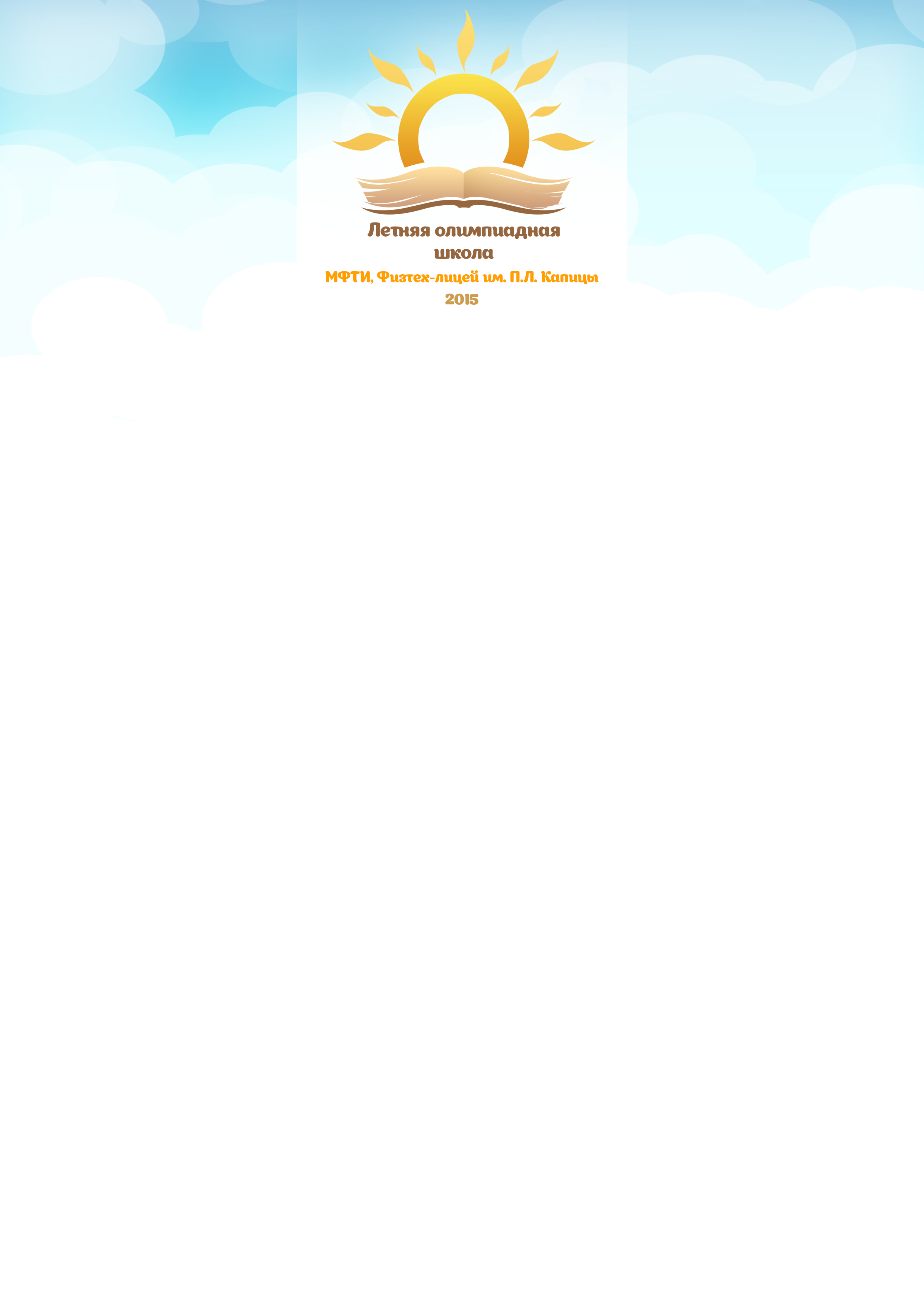 Олимпиада по математике (старшая лига) Диплом III степени
Вдовин Дмитрий	10 класс Гимранова Екатерина 10 кл.
Гребенщиков Иван 10 класс
Дзямко-Гамулец Роман 10 кл.
Дубовицкий Илья	10 класс
Ефимовский Максим 10 класс
Изотова Елена 10 класс
Кауфман Сергей 10 класс






Квашнина Мария 	10 класс
Колпаков Даниил 	10 класс
Корякина Валерия 10 класс
Кравченко Иван 10 класс
Леонов Алексей 10 класс
Максимов Денис 10 класс
Моторин Иван 10 класс
Околелов Виталий 10 класс






Пинигин Арсений 10 класс
Плаксина Юлия 10 класс
Тихомирова Ксения 10 класс
Цветков Даниил 10 класс
Черепанов Валерий 11 класс
Шабанов Александр 10 класс
Шеховцов Никита 10 класс